WHV-SCHIEDSRICHTERKADER 2019
SchiedsrichterbesEtzung
Schiedsrichter / KADER
Kader 2019
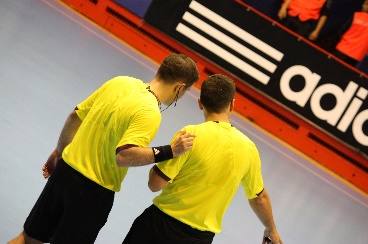 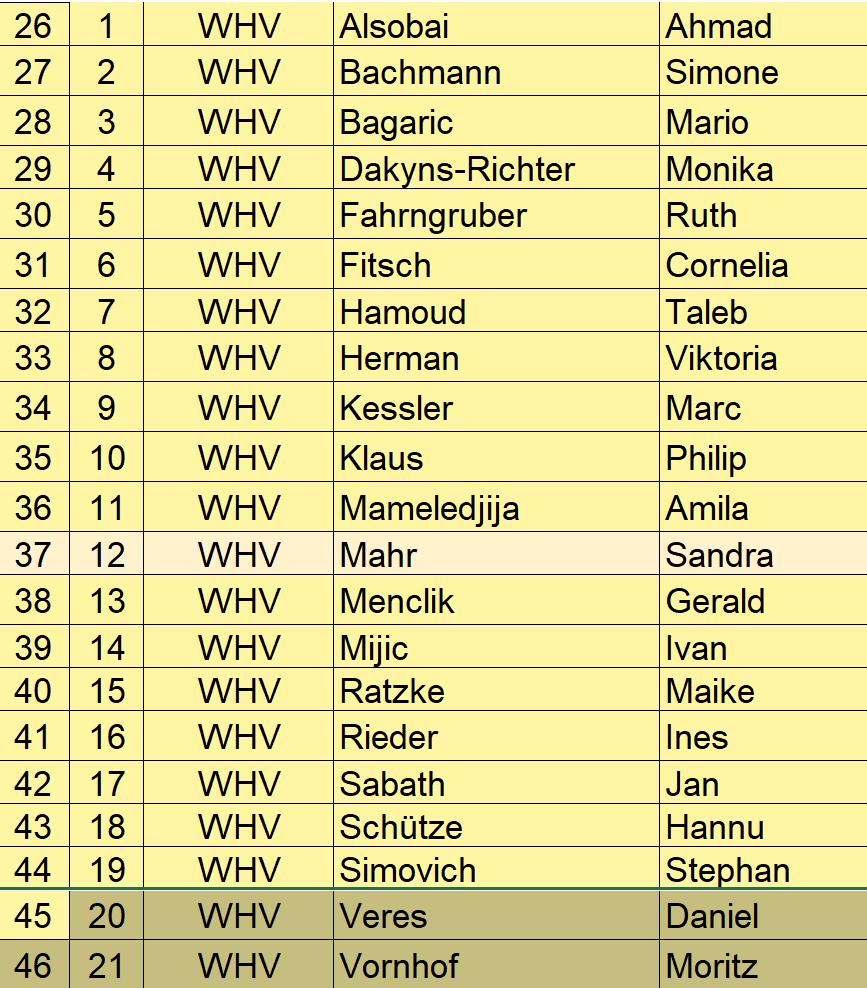 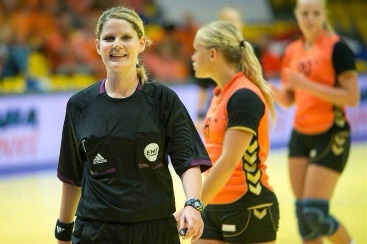 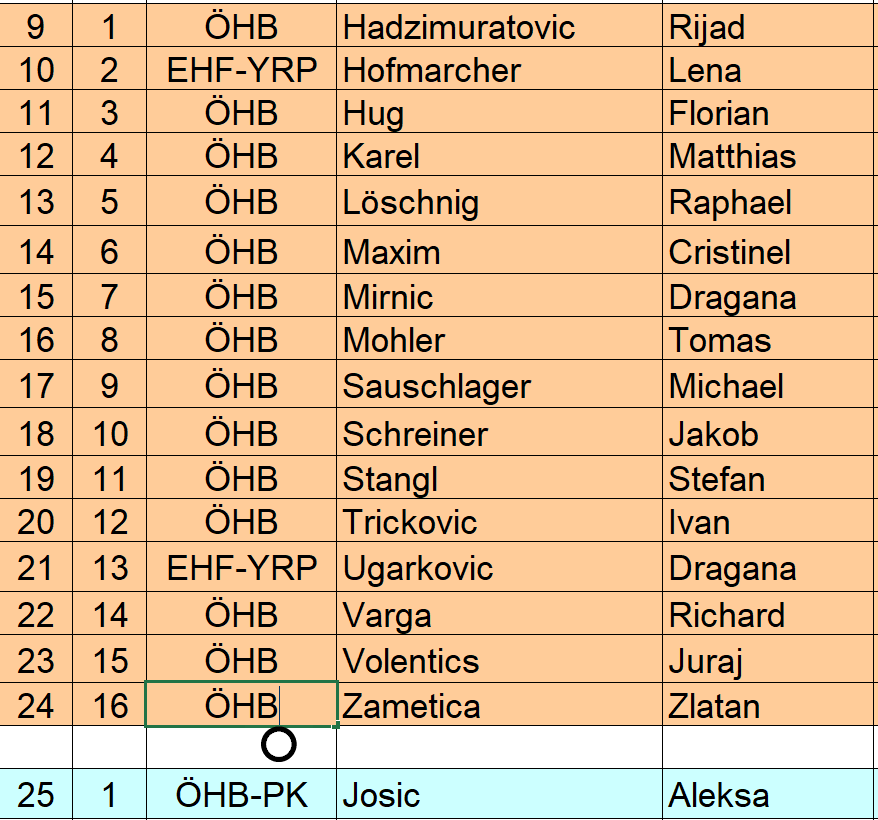 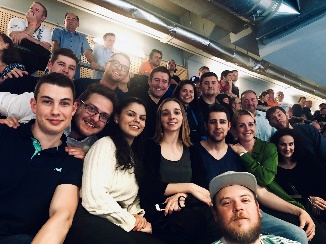 ?
Nachwuchskandidaten 2019
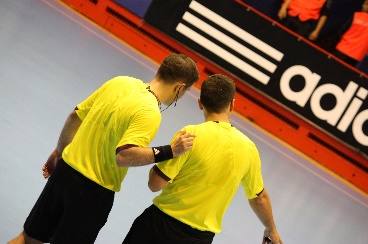 Wer macht nach dem Kurs tatsächlich weiter?
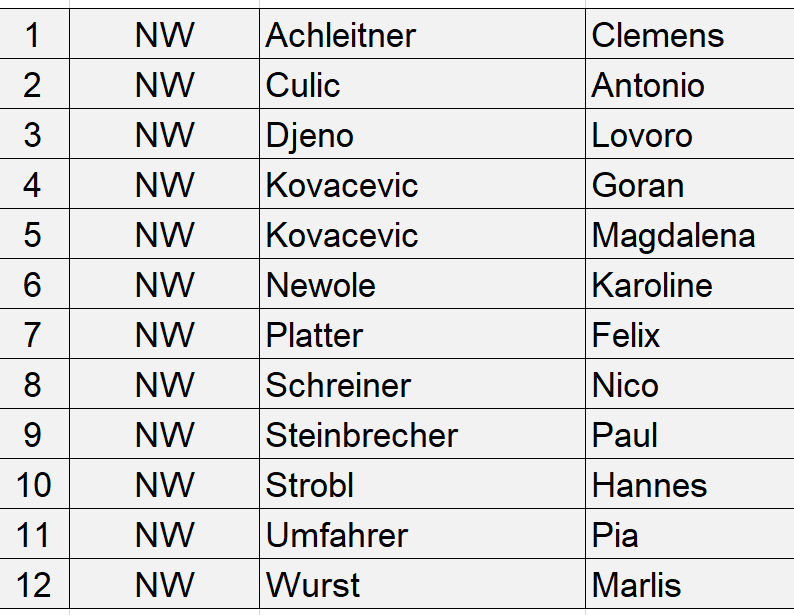 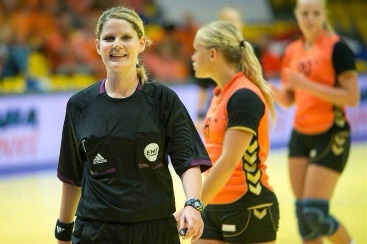 Wille
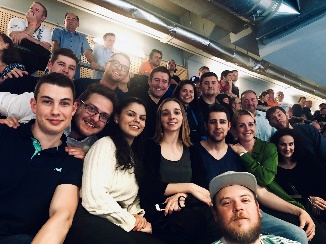 Leistung
Zeit
Spielplan 05.10.2019
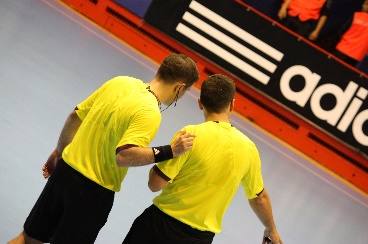 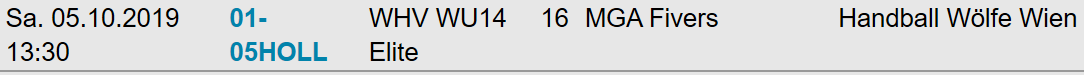 2 SR
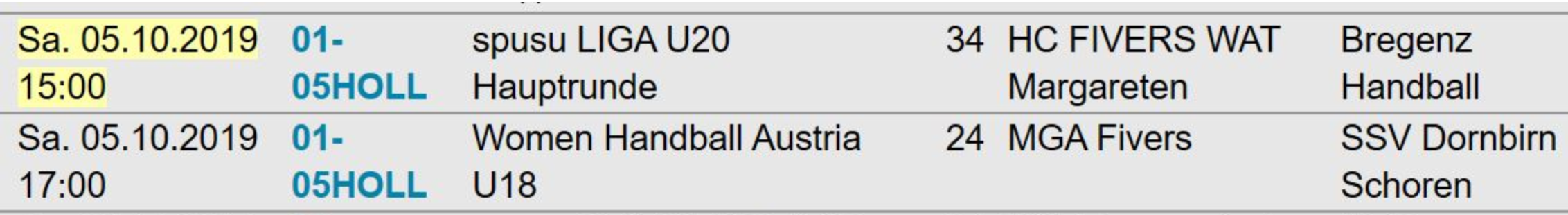 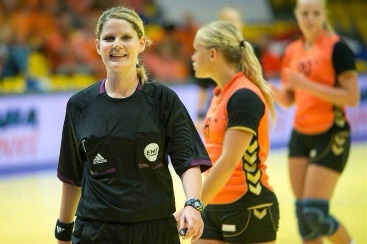 2 SR
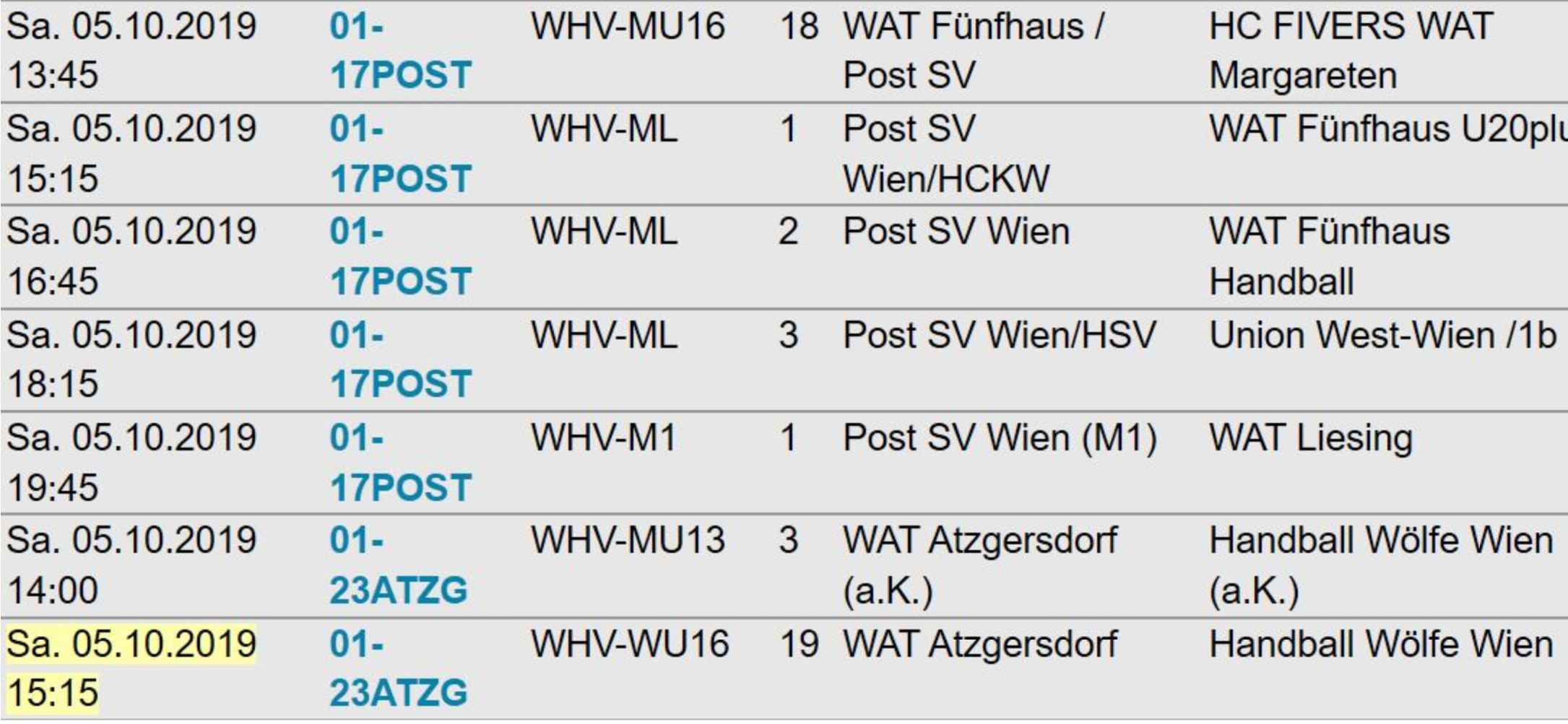 2 SR
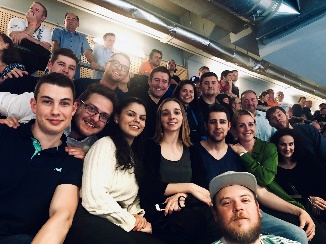 2 SR
2 SR
10 Schiedsrichter
= 5 Gespanne

OPTIMAL 12 Schiedsrichter
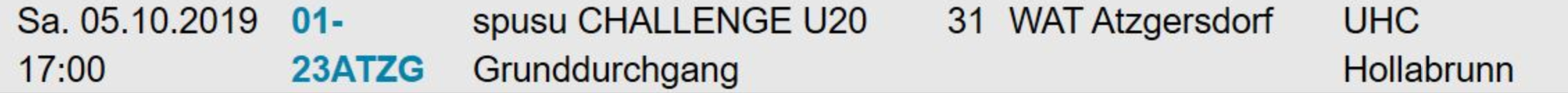 Verfügbarkeit 5.10
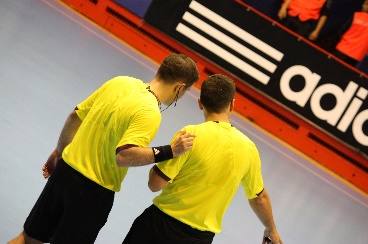 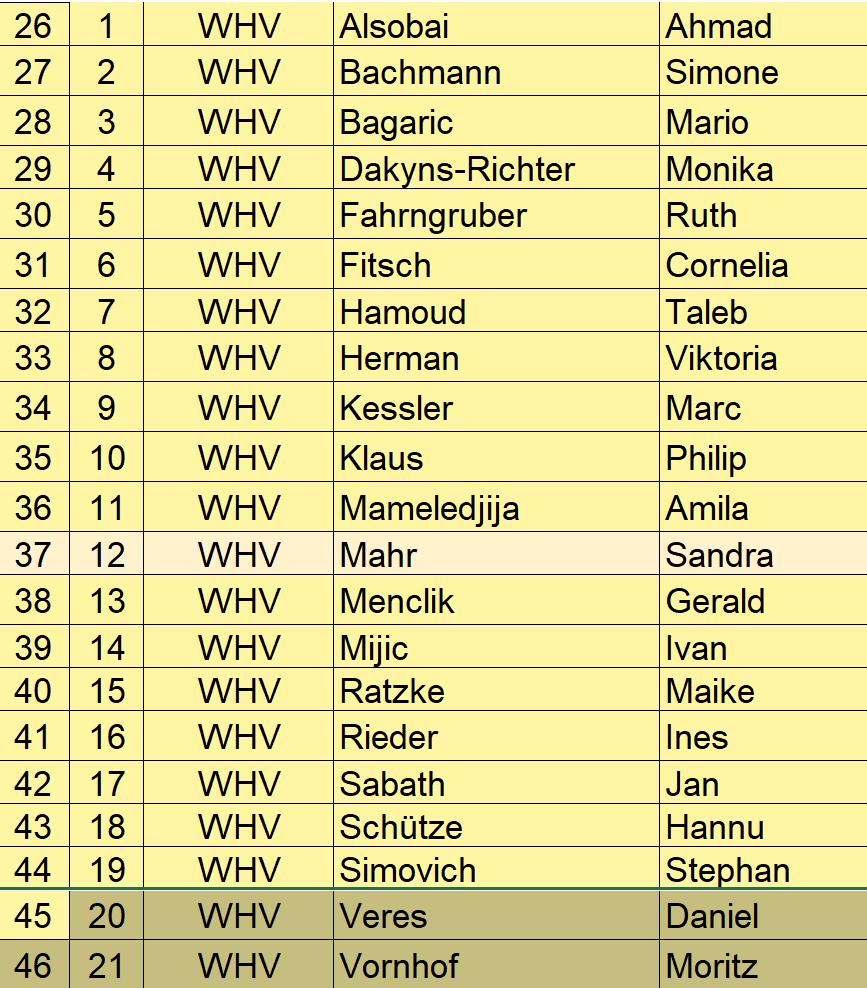 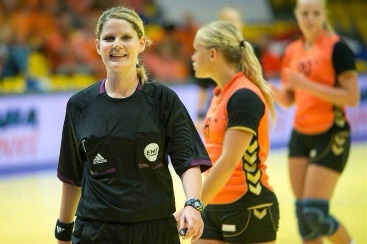 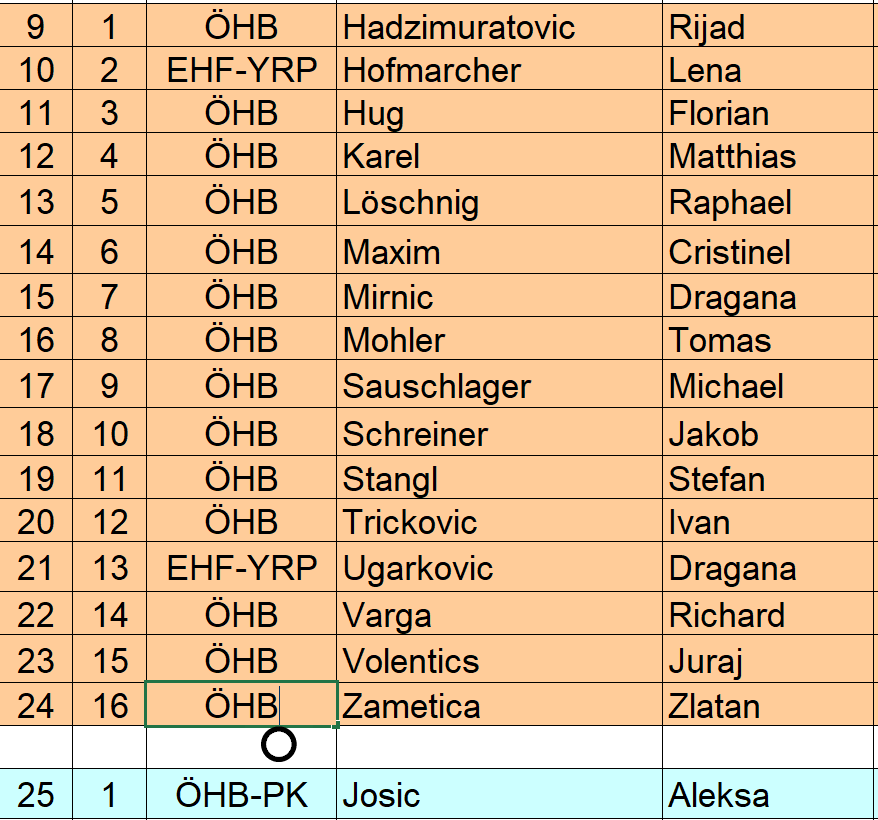 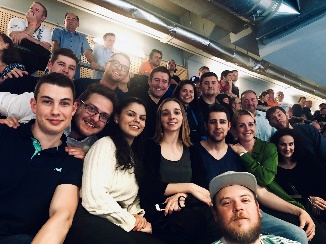 ÖHB 4.10 + 9.10
ÖHB 4.10 + 9.10
ÖHB 6.10
9 Schiedsrichter